Contoso Human Resources
Year in Review
Human Resources
Fiscal Year Highlights
Contoso HR Year in Review
2
Goals Achieved
Updated training programs implemented
New benefits plans finalized
Relocations completed
Hiring freeze lifted
New partnerships inked with preferred recruiters
Contoso HR Year in Review
3
Some Nice “Extras”
All HR directors now hold master’s degrees
80% success rate recruiting top candidates
Mike Jones named “HR Rep of the Year”
Contoso HR Year in Review
4
Human Resources
Budget Performance
Contoso HR Year in Review
5
Budget Highlights
Ended year 12% below budget, due to:
Reduced travel expenses
Reassigned staff duties rather than filling vacancies
Gained efficiencies through outsourcing
Contoso HR Year in Review
6
Challenges Ahead
PC systems upgrades
New office equipment
Outsourcing contracts expire
Deferred bonuses kick in
Contoso HR Year in Review
7
Human Resources
The Hiring Picture
Contoso HR Year in Review
8
Must-Fill Positions
Contoso HR Year in Review
9
Effects of the Hiring Freeze
At end of FY, 203 openings
Staff stretched too thin
Design Dept. running 6 weeks behind schedule
IT cannot keep up with installation/maintenance
Inventory/parts build-up with manufacturing backlog
Contoso HR Year in Review
10
Human Resources
Action items
Contoso HR Year in Review
11
To-Do List for New FY
Streamline hiring process
More job fairs
Increase recruiting
Promote from within to open lower-rank positions
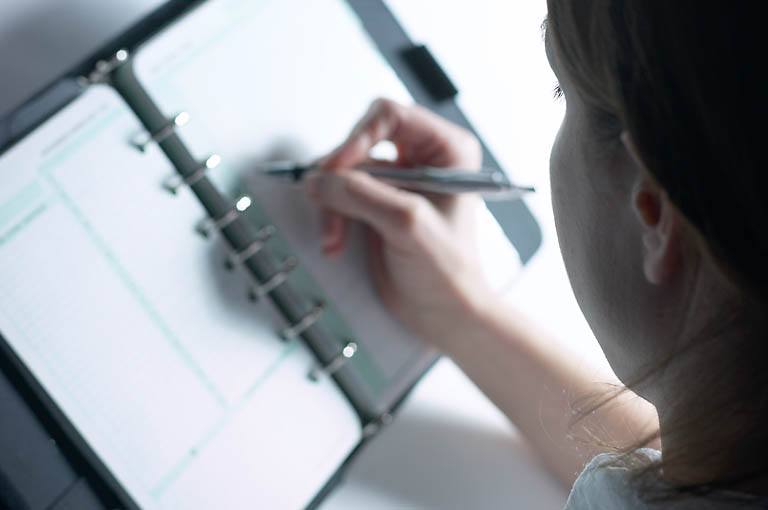 Contoso HR Year in Review
12
Video Resources
Contoso HR Year in Review
13